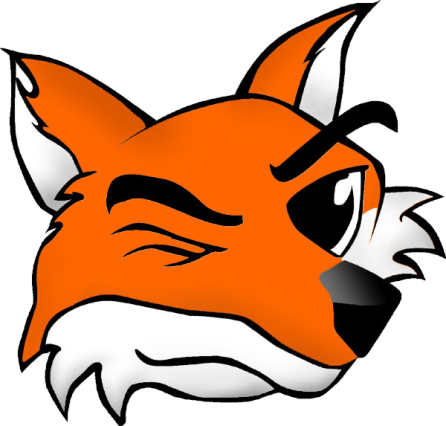 Binkos
MeilensteinPräsentation
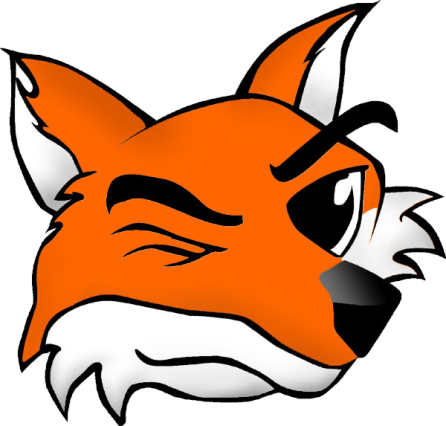 Binkos
Stärken: - Nordkreis gut vertreten- breites Angebot- einzige regionale Börse- farbliche Trennung der Landkreise- fundiertes Wissen
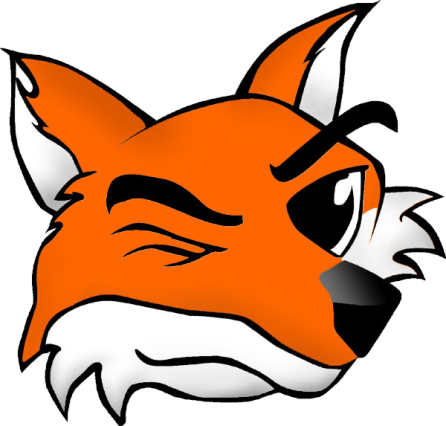 Binkos
Schwächen:- Süd,- Ost- und Stadtbereich wenig vertreten
- Keine Gewichtung /Priorität der 3 Angebote
- Key Visual fehlt
- Bekanntheitsgrad zu gering
- Homepage unübersichtlich
- Fehlende Formulare Homepage
- Schlechte Suchmaschinenoptimierung
- Keine Imagebildung 
- Kleine Zielgruppe ( nur HS + RS)
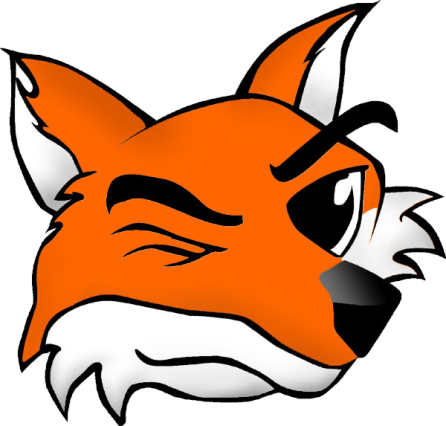 Binkos
Chancen:- Monopolstellung, einziges regionales      Praktikumsangebot im Internet
Zielgruppe: Jugendliche  Social Media Nutzer
Jobmessen werden von Schülern in Begleitung von Eltern besucht
Sponsoring durch Firmen
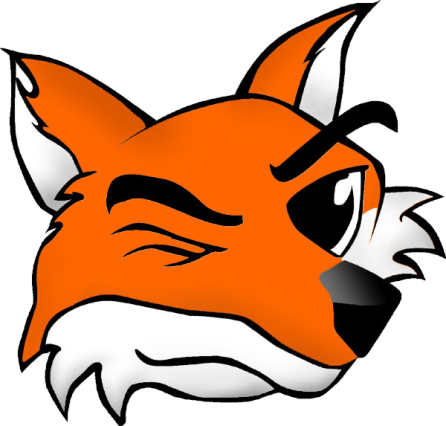 Binkos
Risiken:- Angebot an Konkurrenzplattformen
- Regionale Begrenzung
- Image nicht messbar- Geringer Bekanntheitsgrad
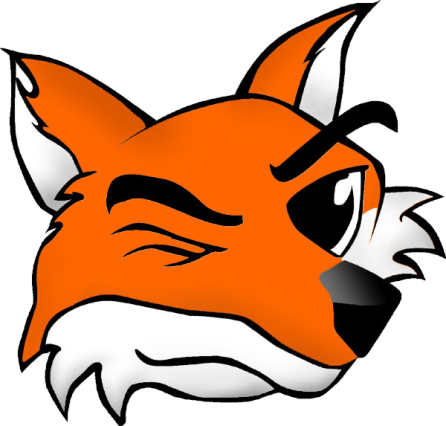 Binkos
Soll-Situation:- Bekanntheitsgrad steigern - Social- Media Präsenz aufbauen - Besucherzahl der Homepage steigern - Süd, Ost und Stadt ausbauen - Key Visual / Slogan- Hauptfokus auf Praktikum legen - Kontaktformular für Firmen und Schüler- Firmen können selber Profil anlegen /Schüler können Profil / Suchanfrage anlegen  - Fehler beheben / technische Bearbeitung Homepage - Benutzerfreundlichkeit / Usability erhöhen
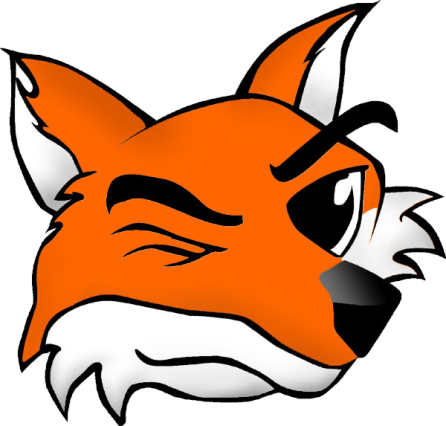 Binkos
Marketingziele: 
- Neukundengewinnung 
- Erhöhung der Zufriedenheit der bestehenden Kunden /Kundenbindung
Kommunikationsziele: 
- Erhöhung der Bekanntheit 
- Image aufbauen / ausbauen 
- Priorität auf Praktikumssuche setzen (Rest Sekundär)
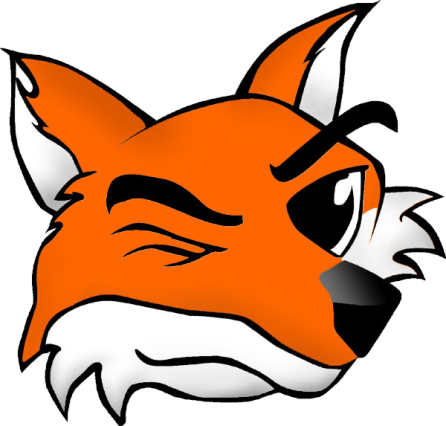 Binkos
Kommunikationszielgruppen
Schüler
Stadt / Land Osnabrück
14 -25 Jahre
Zukunftsgedanken ungewiss
Wissen nicht wie es nach der Schule weiter geht
Eltern
Stadt / Land Osnabrück
Alter undefinierbar / zu groß
Wollen Kind in der gesicherten Zukunft sehen
Wollen Kind unterstützen
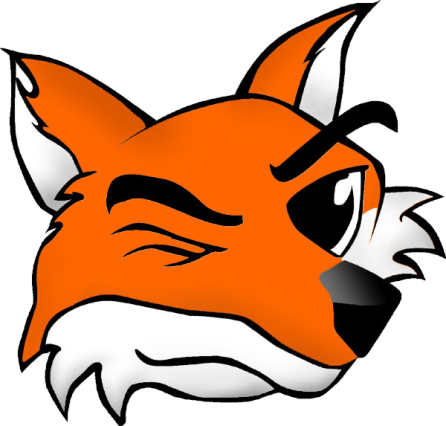 Binkos
Kommunikationszielgruppen

Lehrer, Pädagogen, Sozialarbeiter
Stadt / Land Osnabrück
30-65 Jahre
Wollen Schüler / junge Leute unterstützen


Unternehmen
Stadt / Land Osnabrück
Sind offen gegenüber Praktikanten
Wollen neue Auszubildende gewinnen
Wollen dem Fachkräftemangel entgegenwirken
Wollen Ihr Image aufbessern durch Bildungsangebote
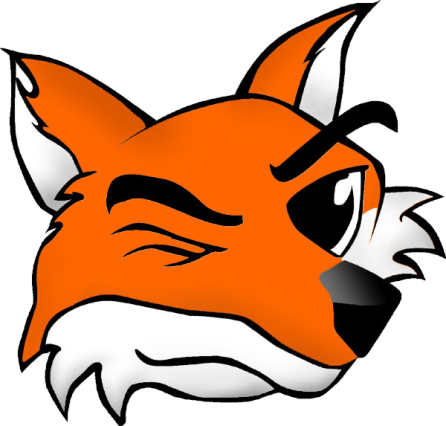 Binkos
Copy-Strategie
Consumer Benefit:
-  „Alles aus einer Hand“ 

Schnell, effektiv, zielgerichtet Berufsinformationen + Bewerben 

Praktikum steigert eigenes Werteempfinden, Selbstbewusstsein /Aussicht auf Ausbildung/Positiver Blick in die Zukunft
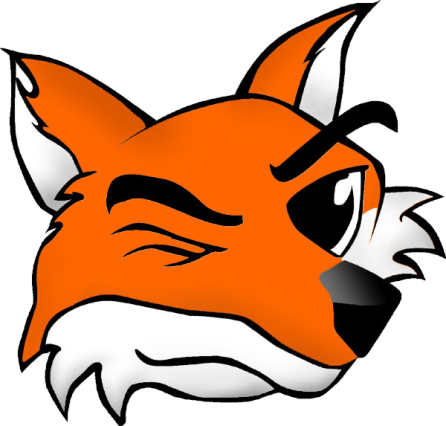 Binkos
Copy-Strategie
Reason Why: 

Feedback durch Unternehmen + Schüler+ Lehrer 

Kompetenz der BINKOS Mitarbeiter 

-   Osnabrücker Patenmodell (persönliche Erfahrung)
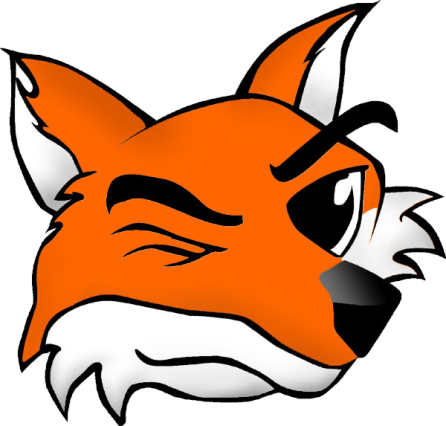 Binkos
Copy-Strategie
Tonality:

Modern, frisch, innovativ, vertrauenserweckend, (bildungsfördernd)
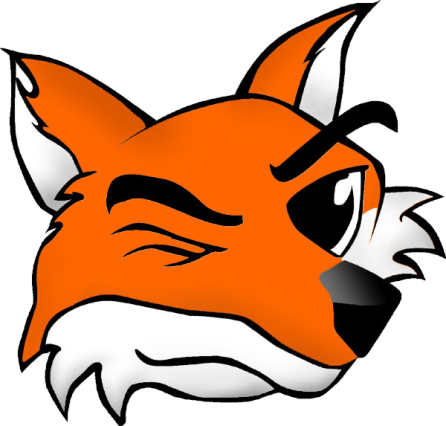 Binkos
Copy-Strategie
Key Visual: 
Siehe Vorlage „Fuchs“ in dieser Präsentation

Slogan: 
PERSPEKTIVE ZUKUNFT!

Claim: 
Wird noch entwickelt. 
Ist abhängig von der weiteren Kommunikationsstrategie
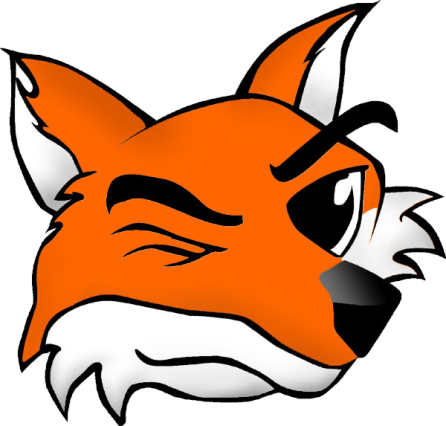 Binkos
Weiteres Vorgehen:

- Entwicklung einer Kommunikationsstrategie/CD
- Entwicklung eines Key Visuals
- Optimierung Homepage Design
- Facebook-Seite Design Idee
- Entwicklung Veranstaltungs- / Messekonzept
- Budgetierung